Ai fini del pieno sviluppo dell’attività di riuso delle acque reflue e in attesa dell’emanazione, auspicata in tempi brevi, del DPR specifico, l’inserimento della definizione di “acque affinate” e dell’attività di riuso all’interno del perimetro del Servizio idrico integrato. Di particolare interesse, in prospettiva, è l’apertura al possibile utilizzo di acque affinate per la ricarica controllata delle falde ove questa, garantendo che l’attività sia volta all’assoluta tutela della salute e dell’ambiente, possa costituire una forma importante di stoccaggio delle acque da poter poi utilizzare in periodi siccitosi nonché di contrasto al cuneo salino
Rientrano nel novero dei rifiuti urbani, gli scarti di manutenzione del verde privato effettuata da operatori professionali. Tale modifica, che ripristina una classificazione pienamente coerente con la legislazione europea, darà un contributo essenziale per semplificare la gestione di questi importanti flussi di rifiuti, che ora potrà essere effettuata all’interno del servizio pubblico e per la loro piena valorizzazione secondo i principi dell’economia circolare
L. 191/2024 (Decreto Ambiente)Principali provvedimenti di interesse
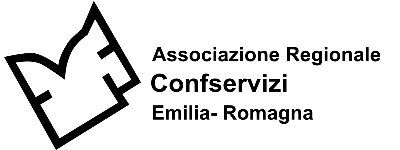